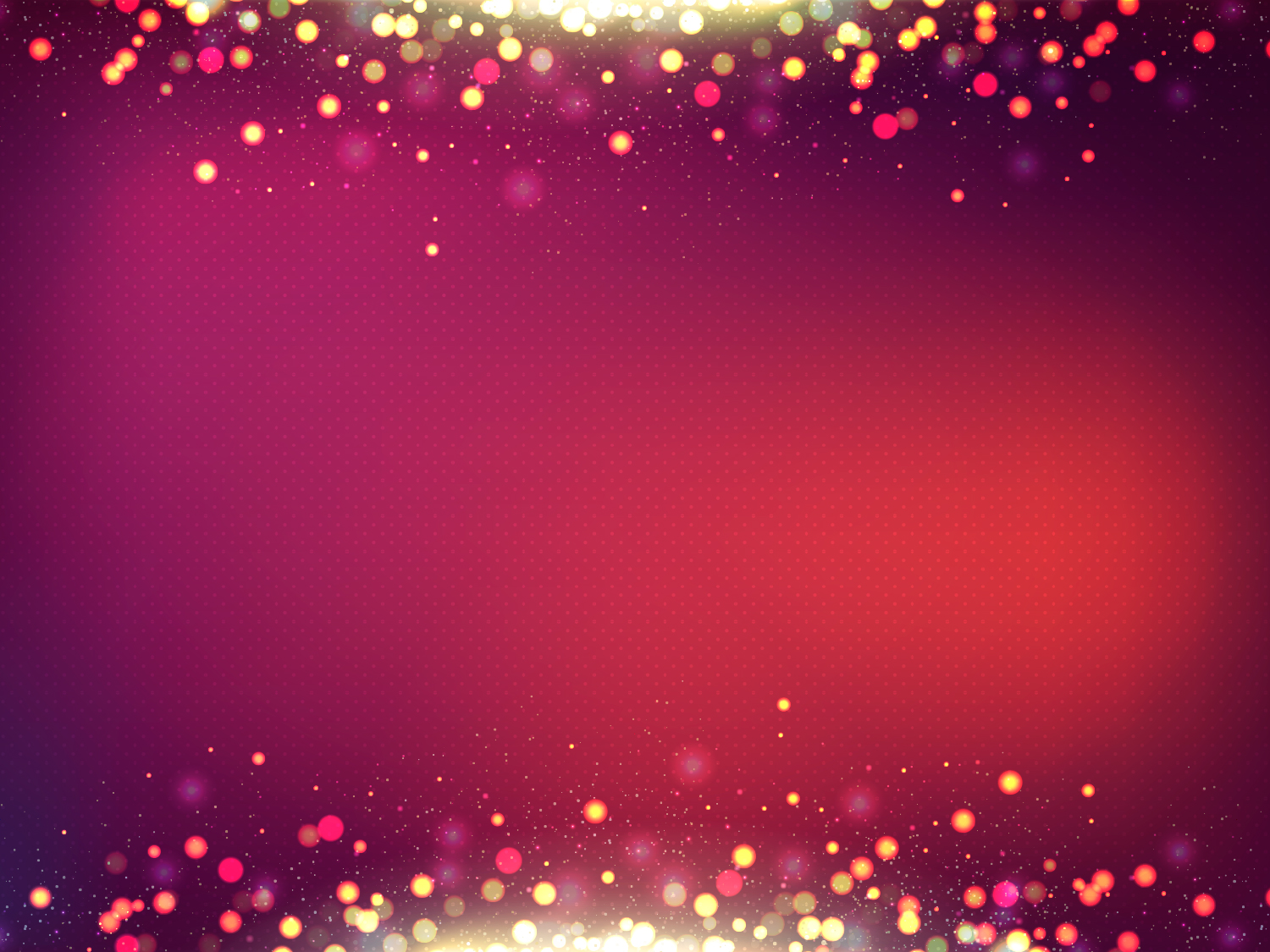 Воспитательное мероприятие:МИФЫ ДРЕВНЕЙ ГРЕЦИИ Автор: Балахнина О.И., методист, педагог дополнительного образования МБУ ДО «Дворец пионеров и школьников г. Курска»
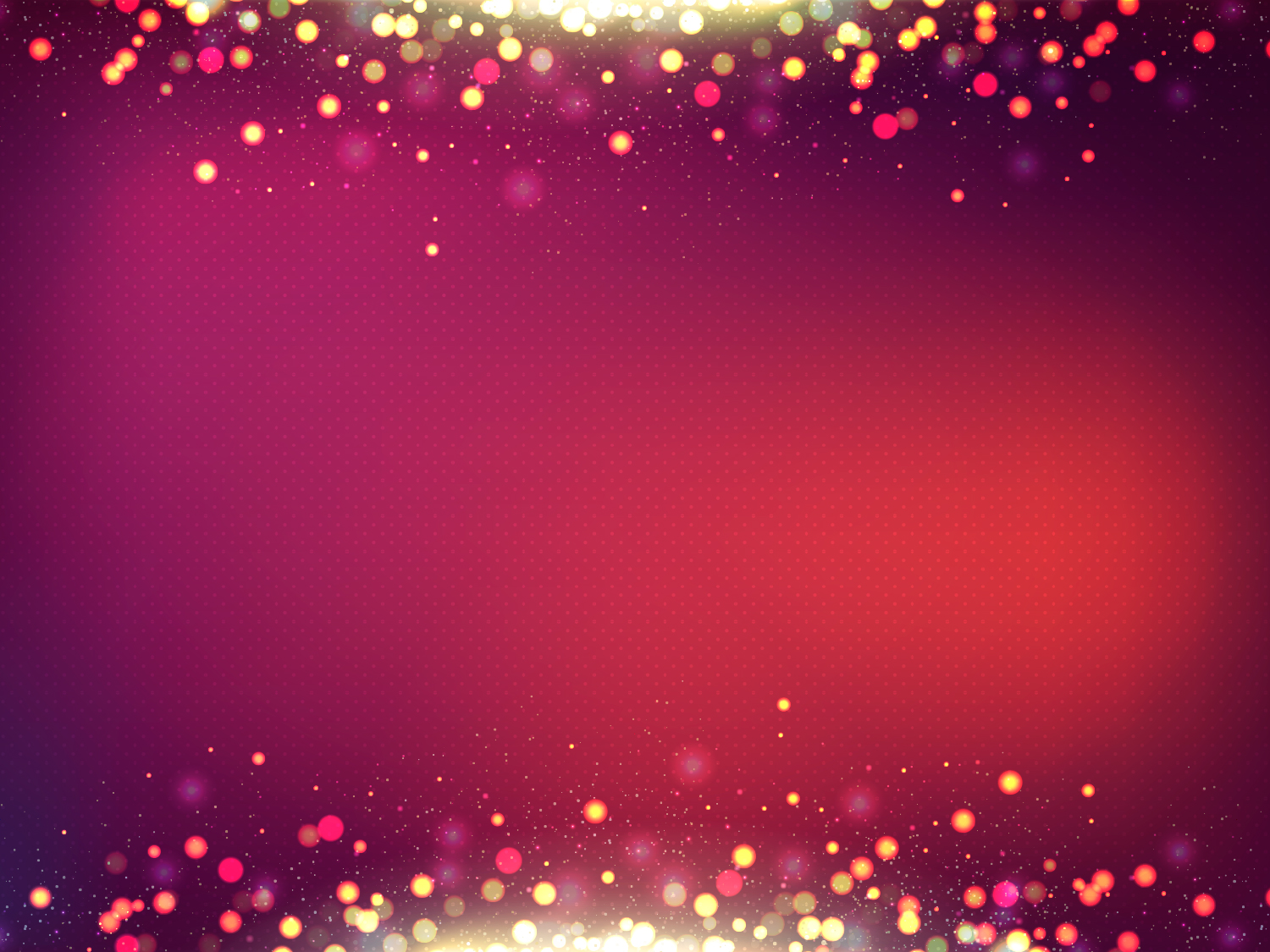 Назовите основное занятие бога:Зевс - сильнейший из всех богов, бог грома и молнии;Аполлон - бог музыки и поэзии;Афина - богиня-мастерица и воительница;Гефест - бог-покровитель огня и обработки металлов;Афродита - богиня любви.Пан - бог лесов и полей, покровитель пастухов, охотников, рыбаков.Эскулап (Асклепий) - бог врачей и врачебного искусства.Дионис - бог вина, виноделия.
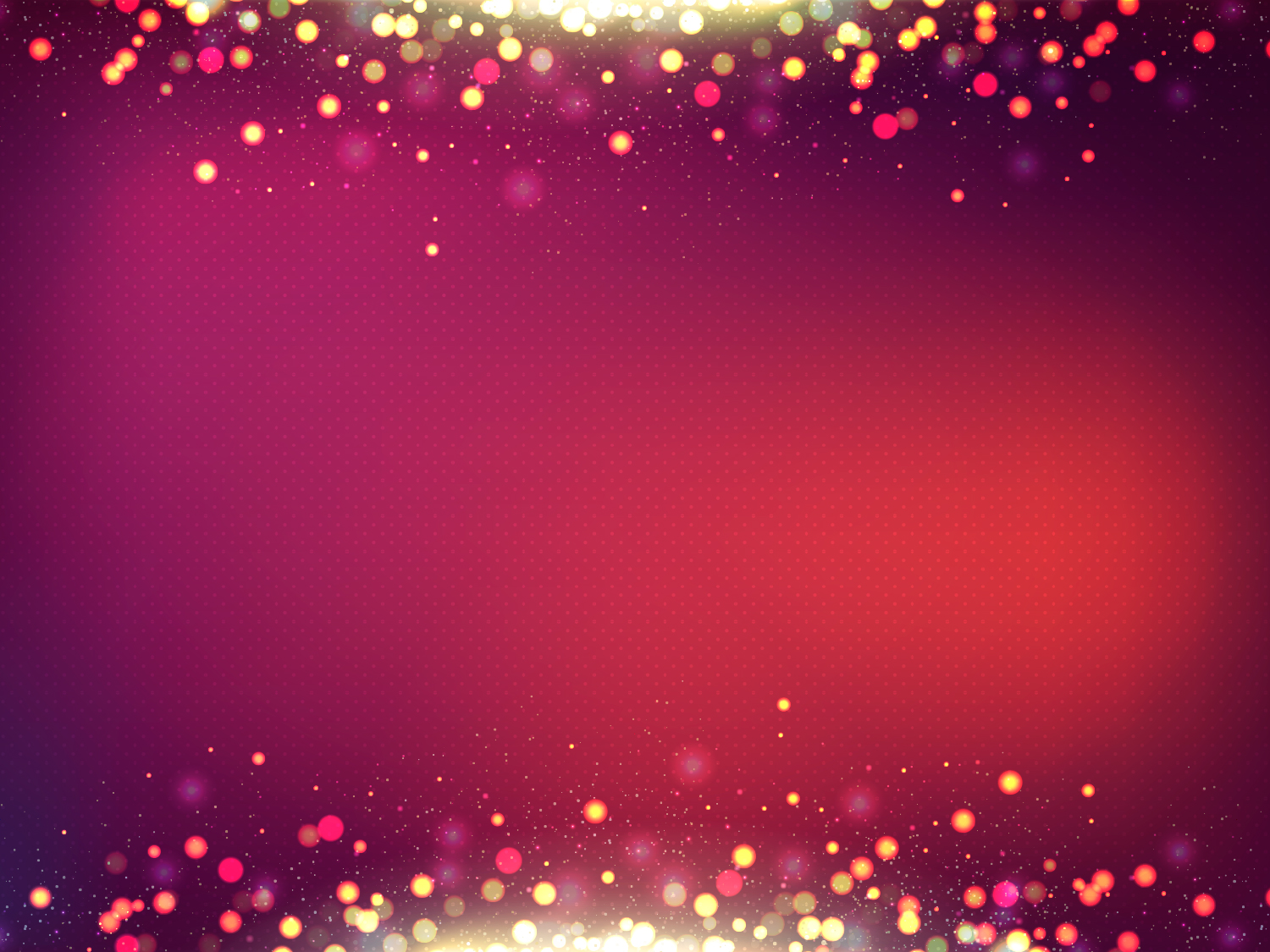 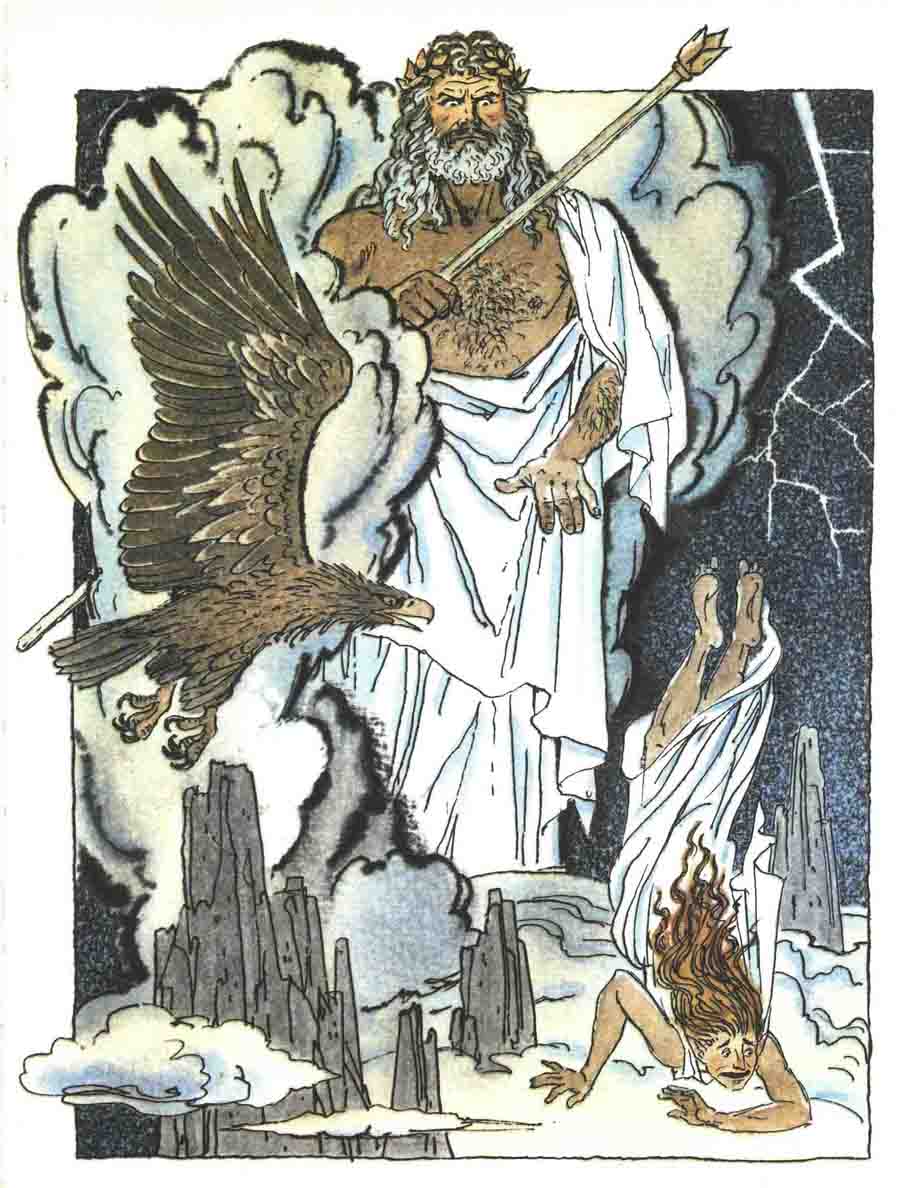 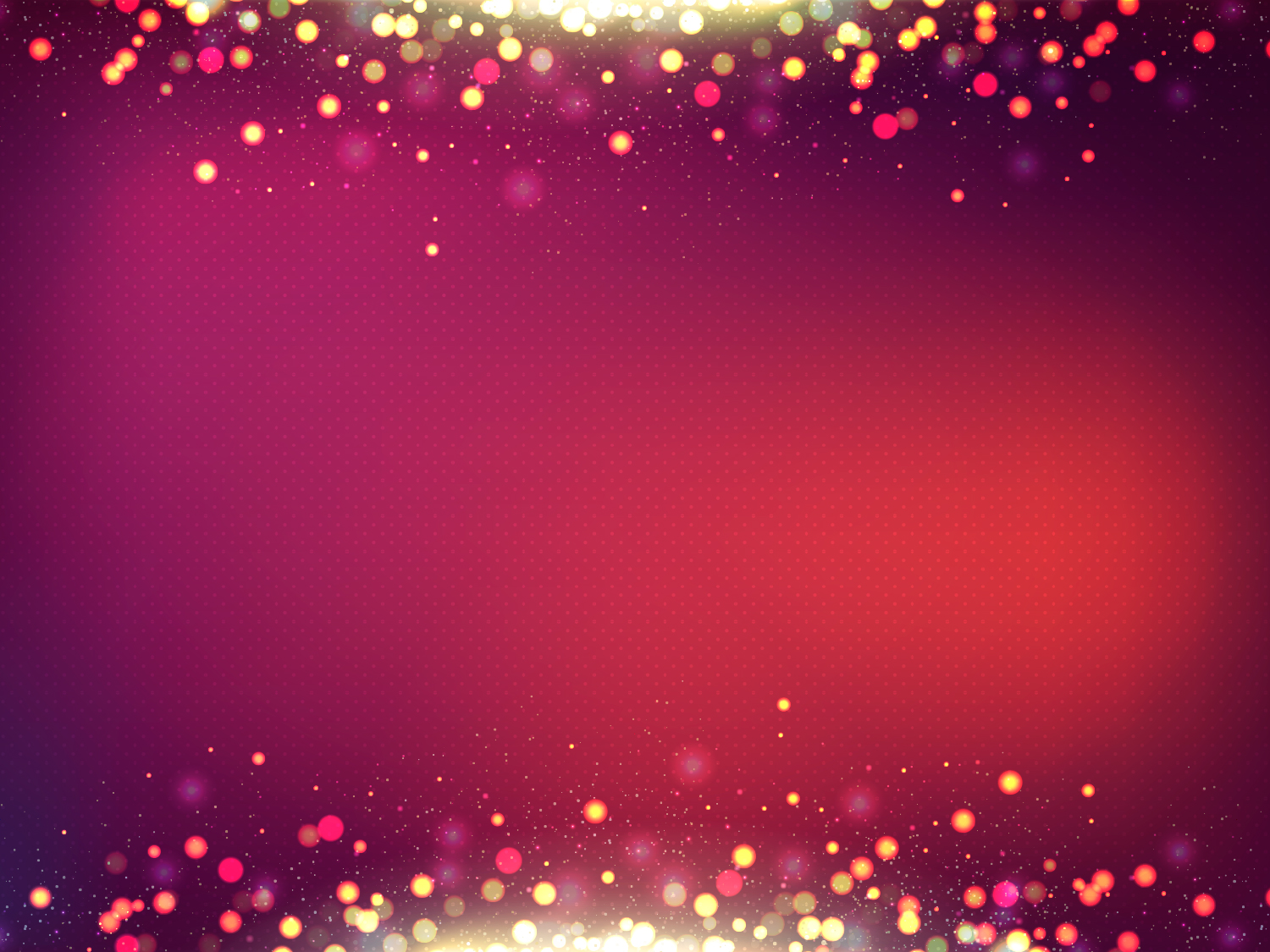 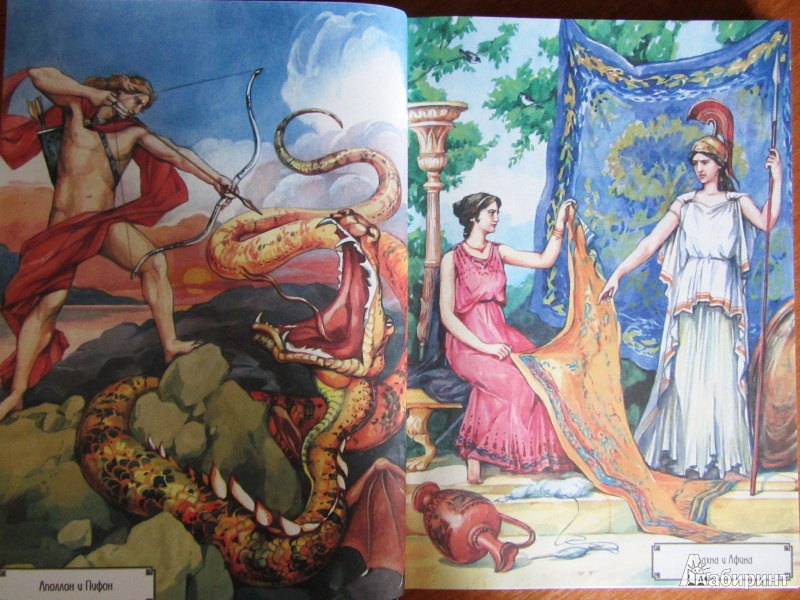 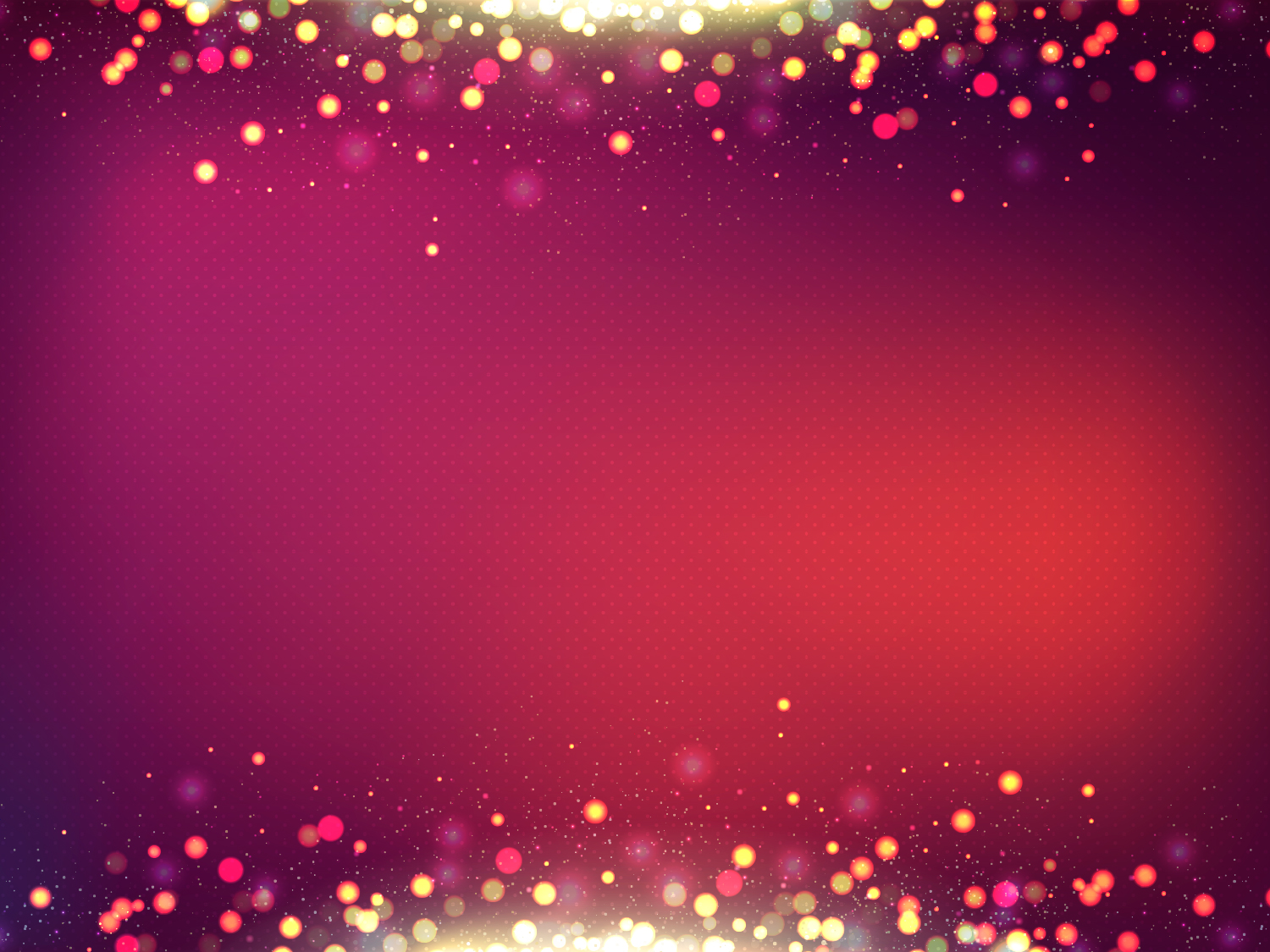 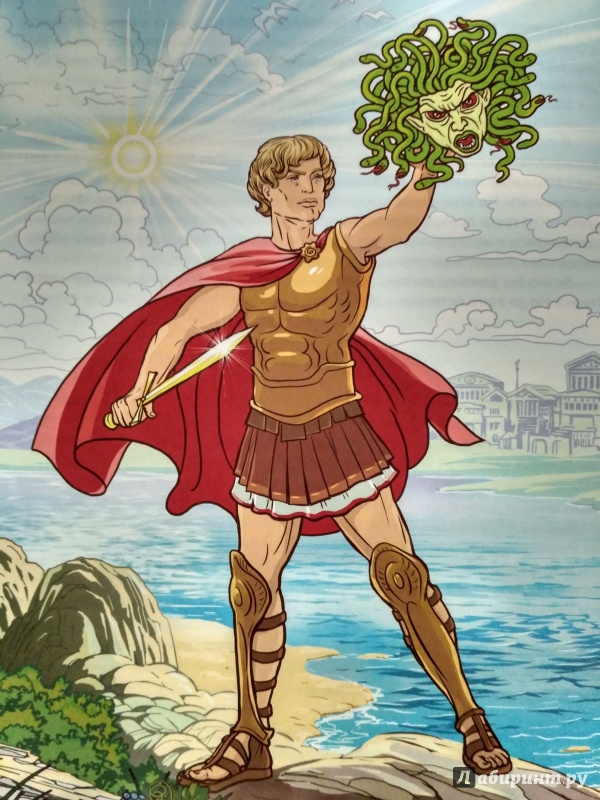 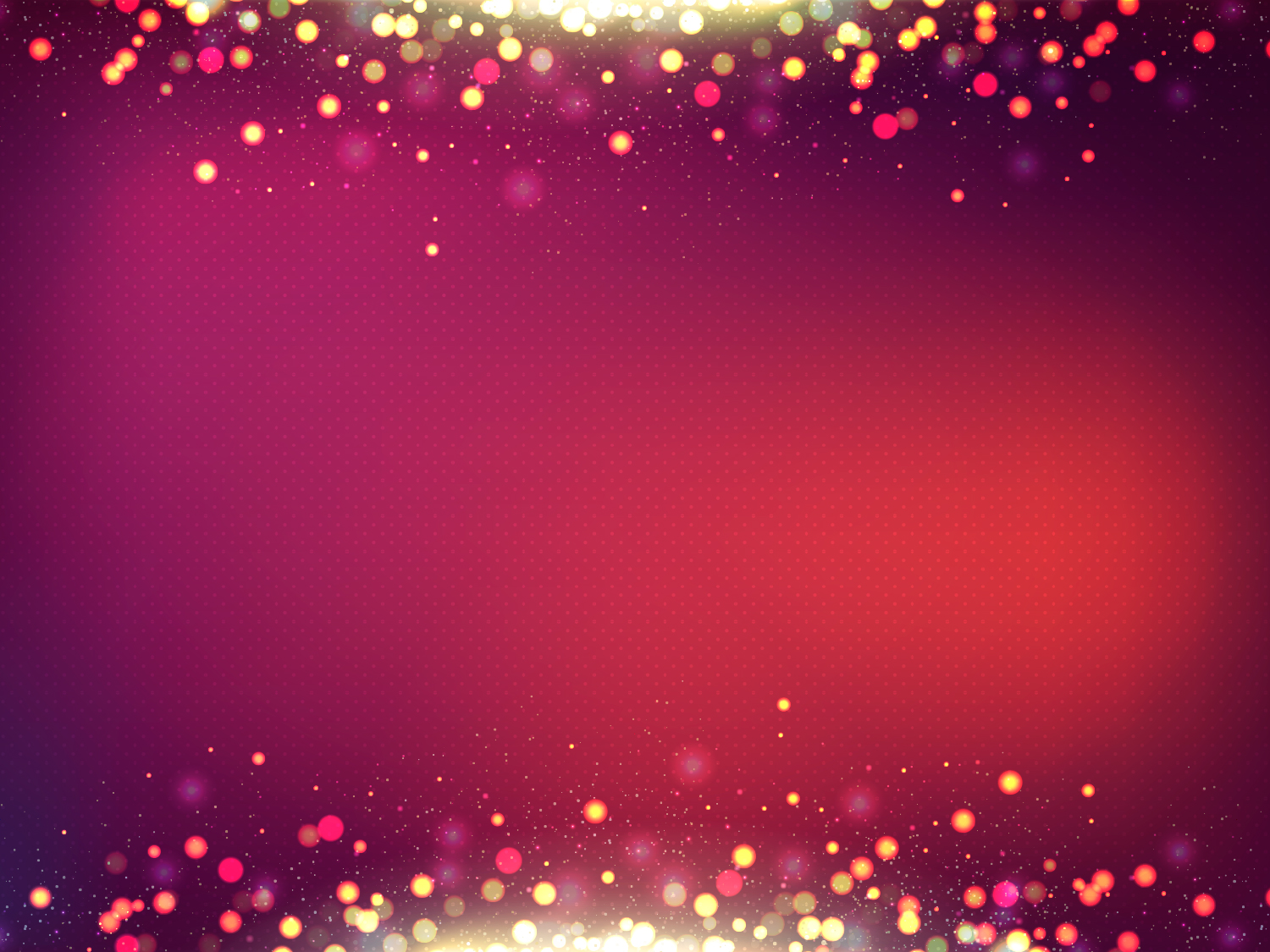 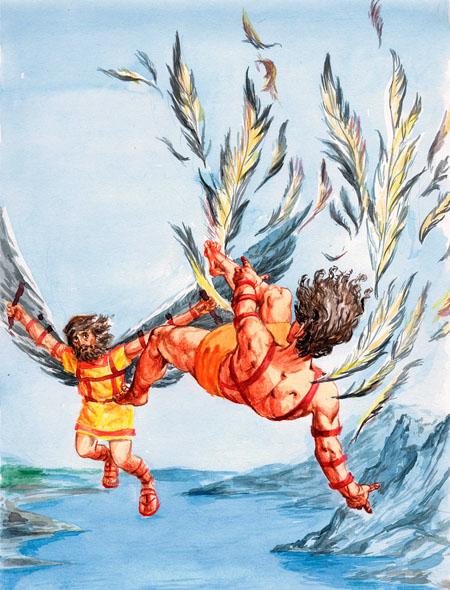 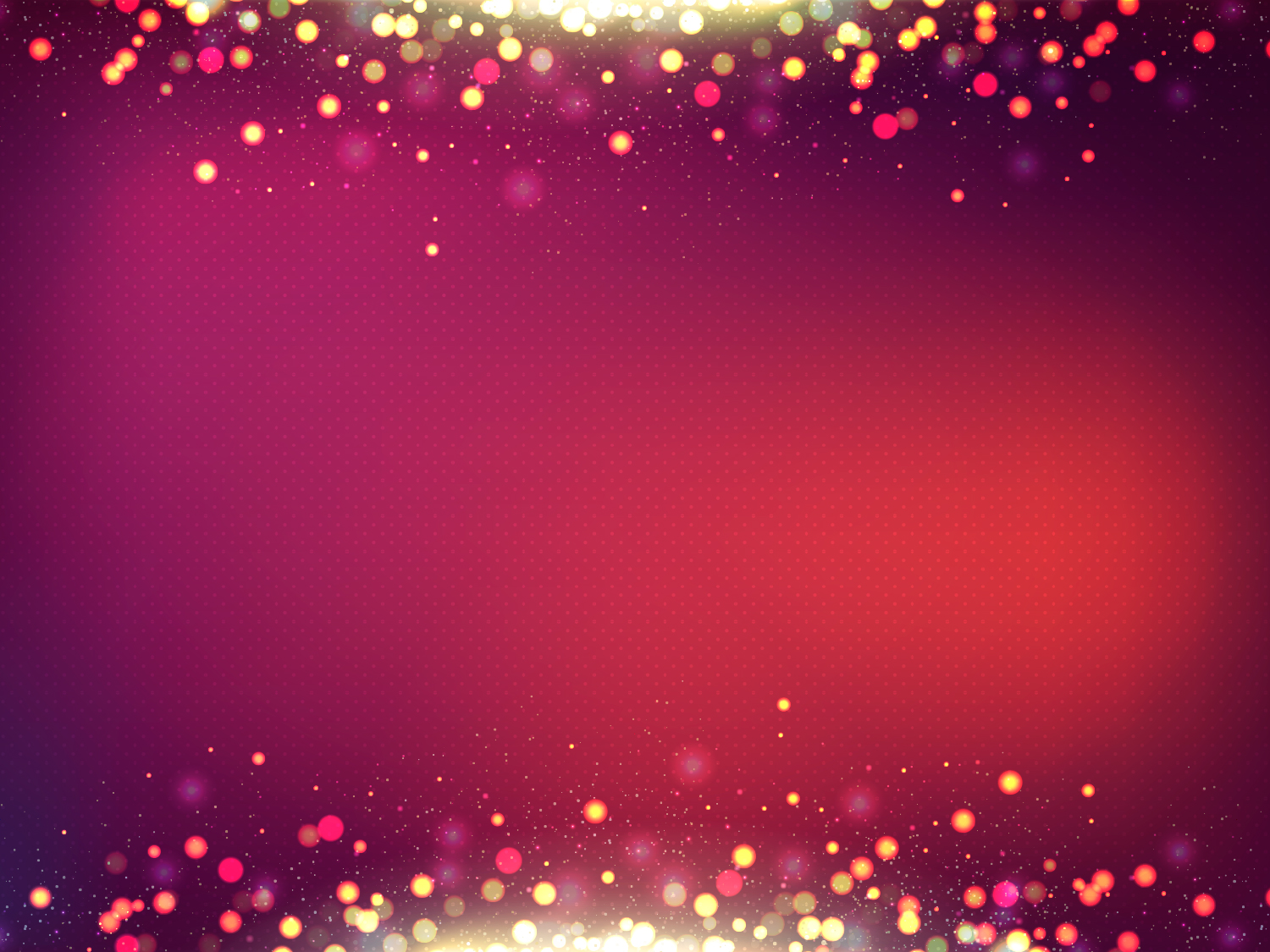 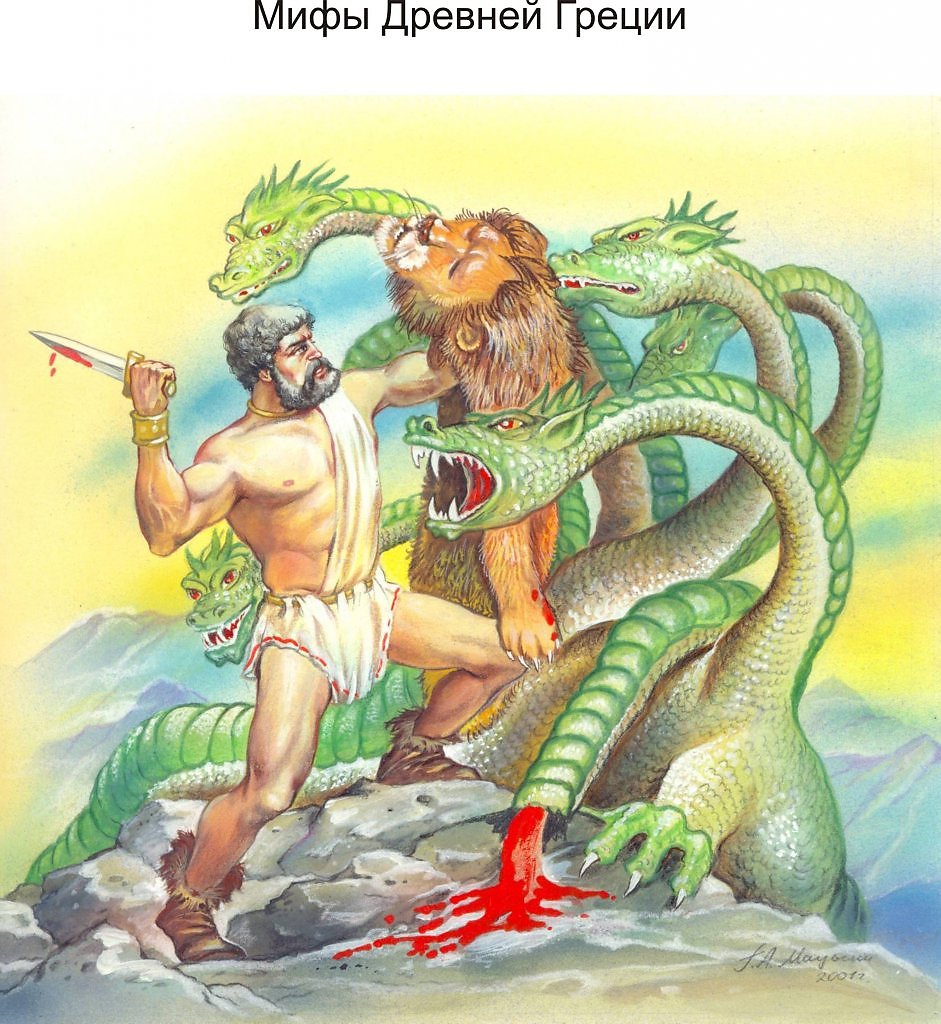 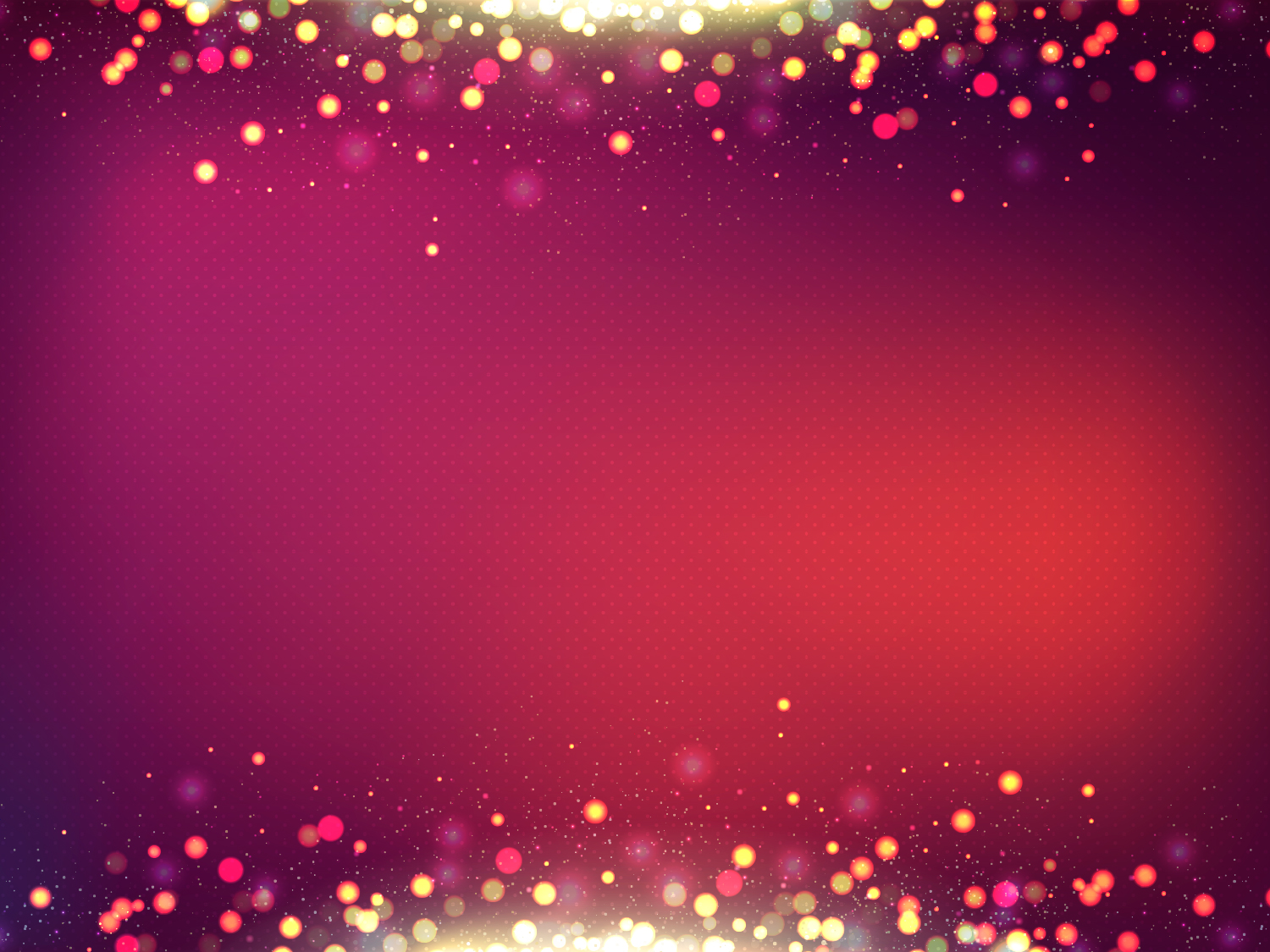 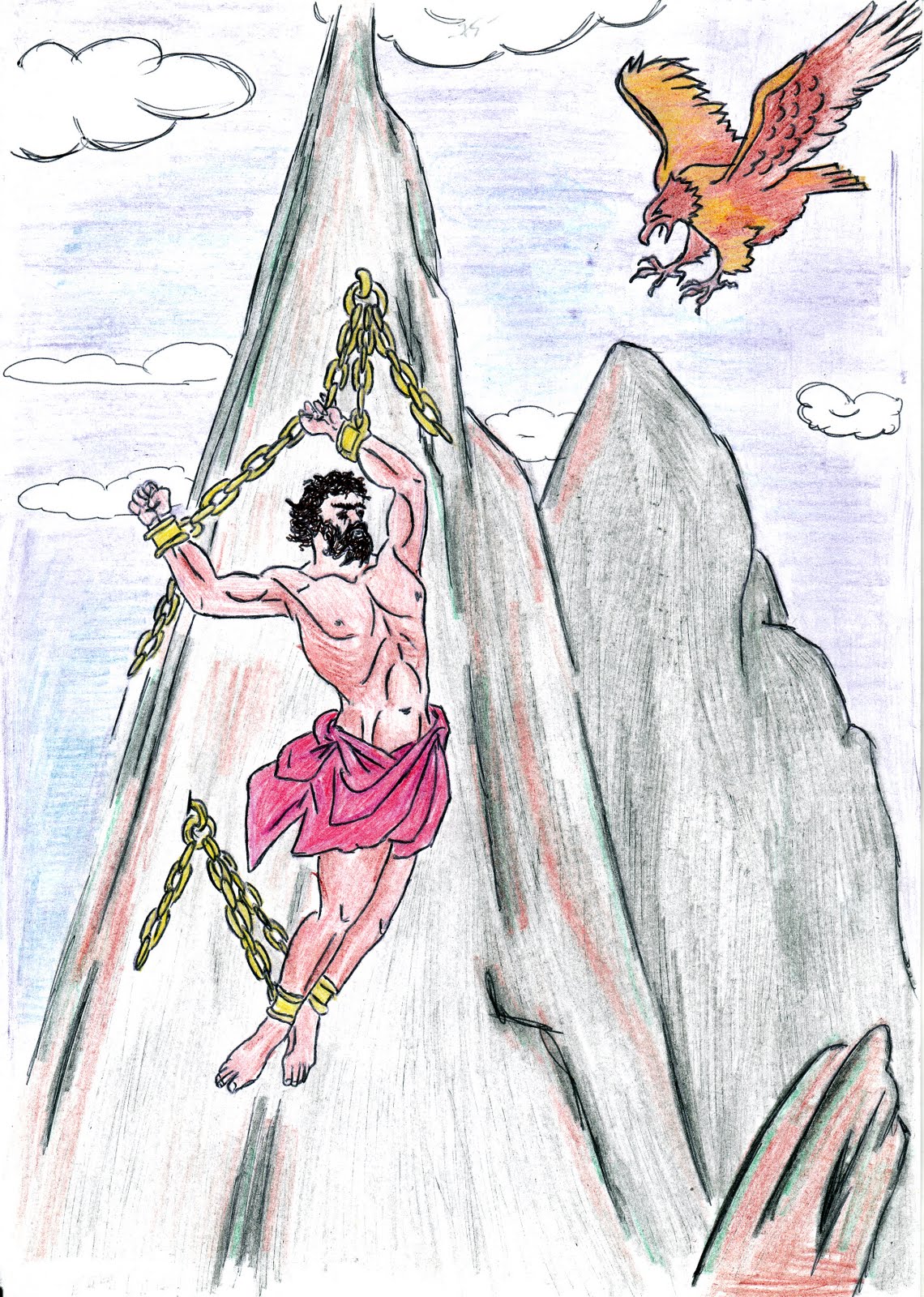 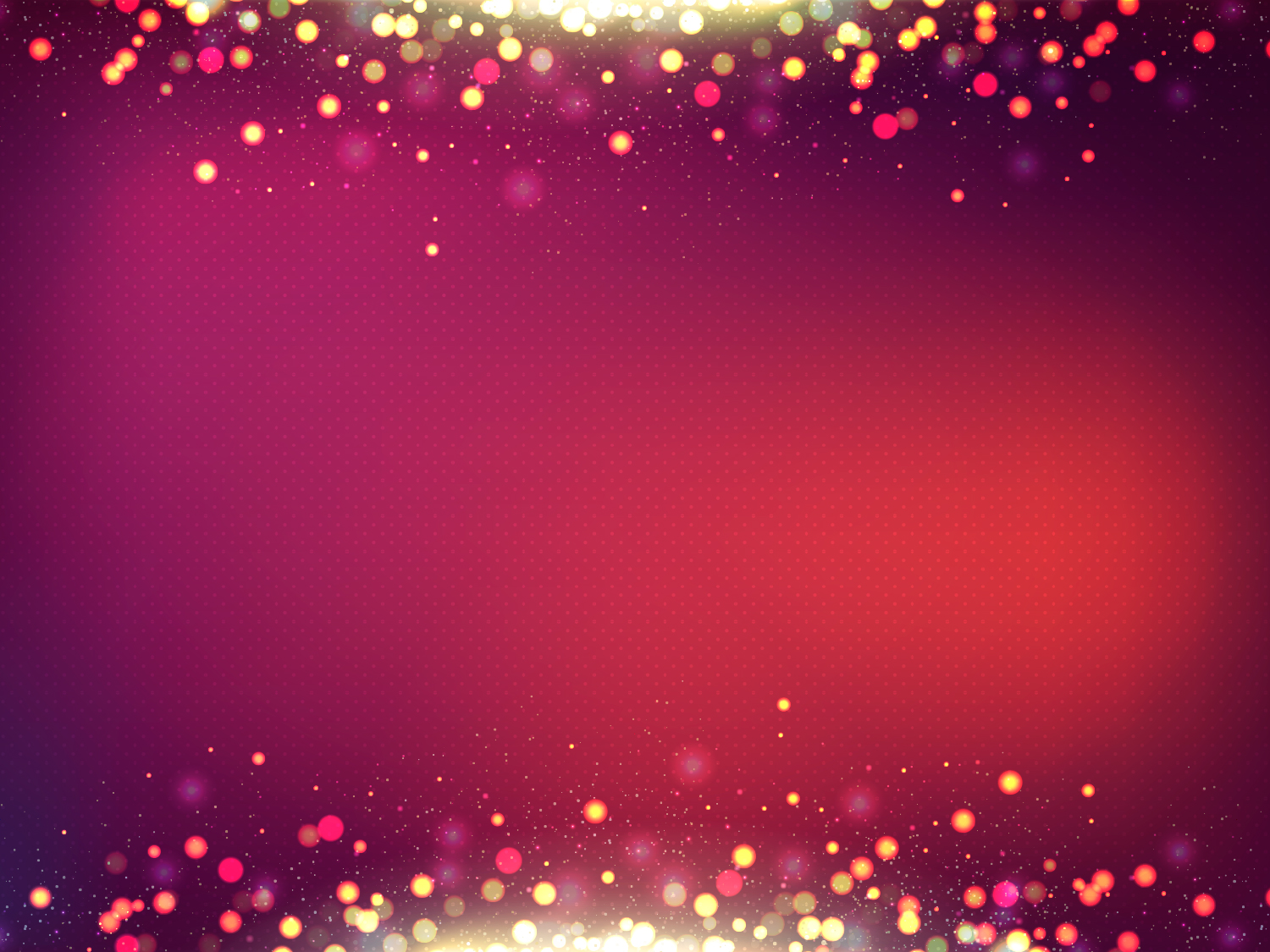 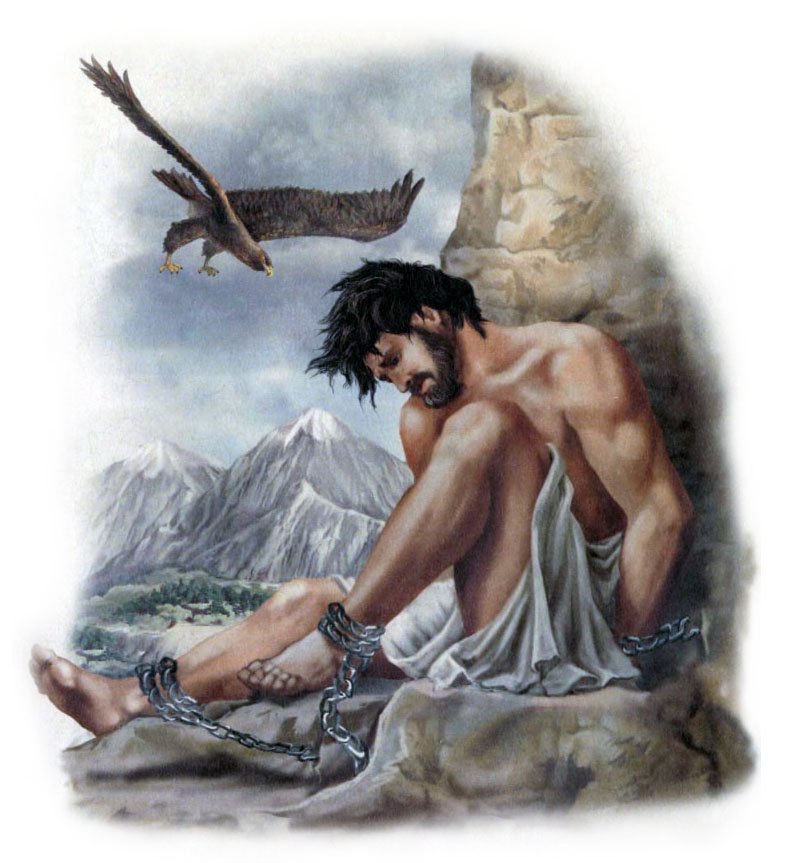 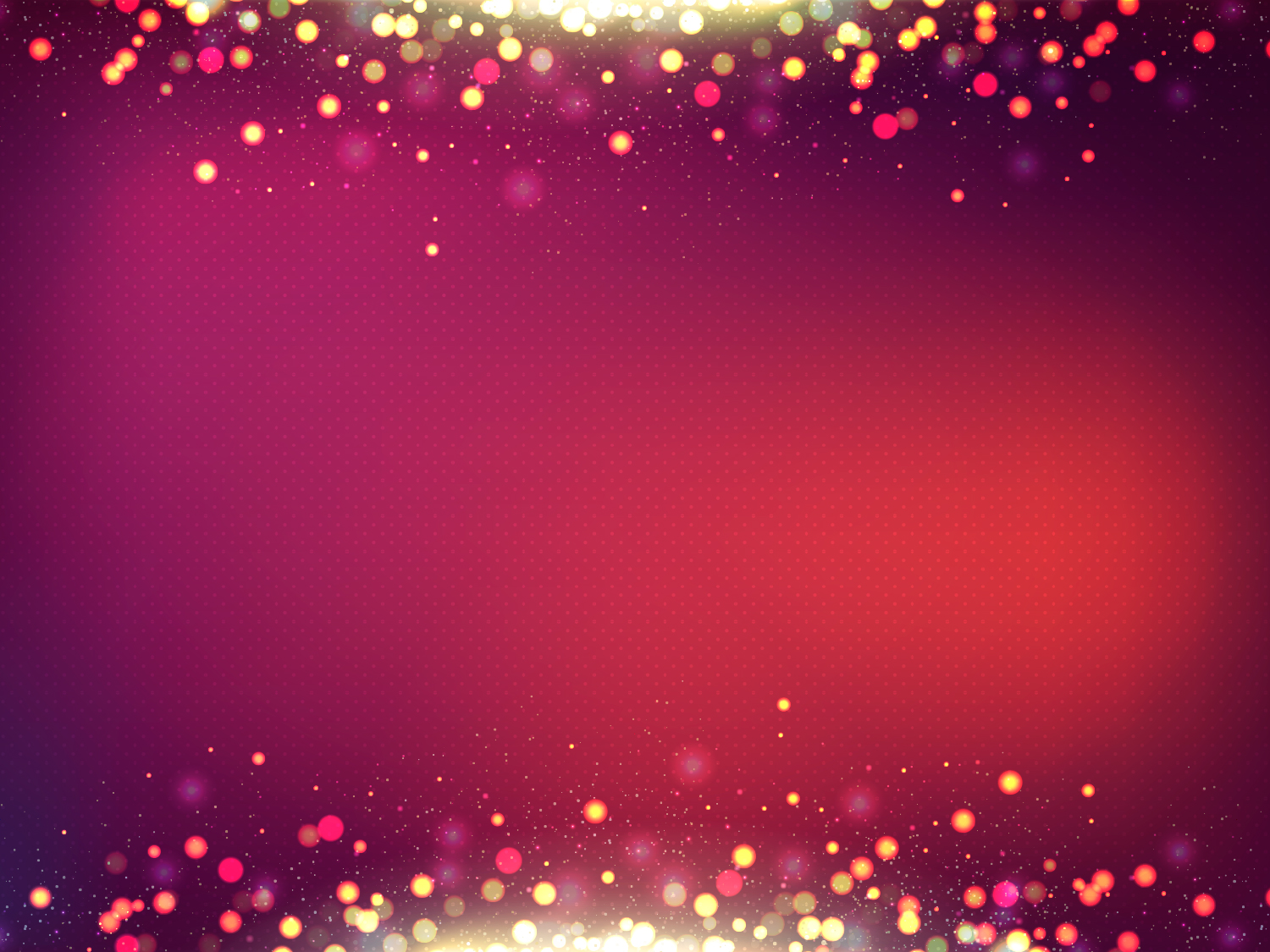 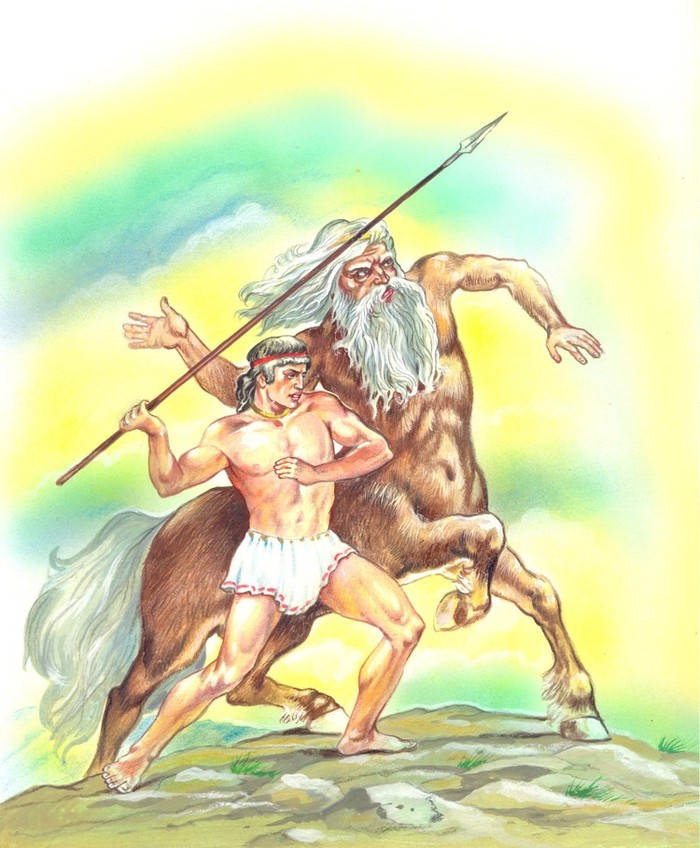 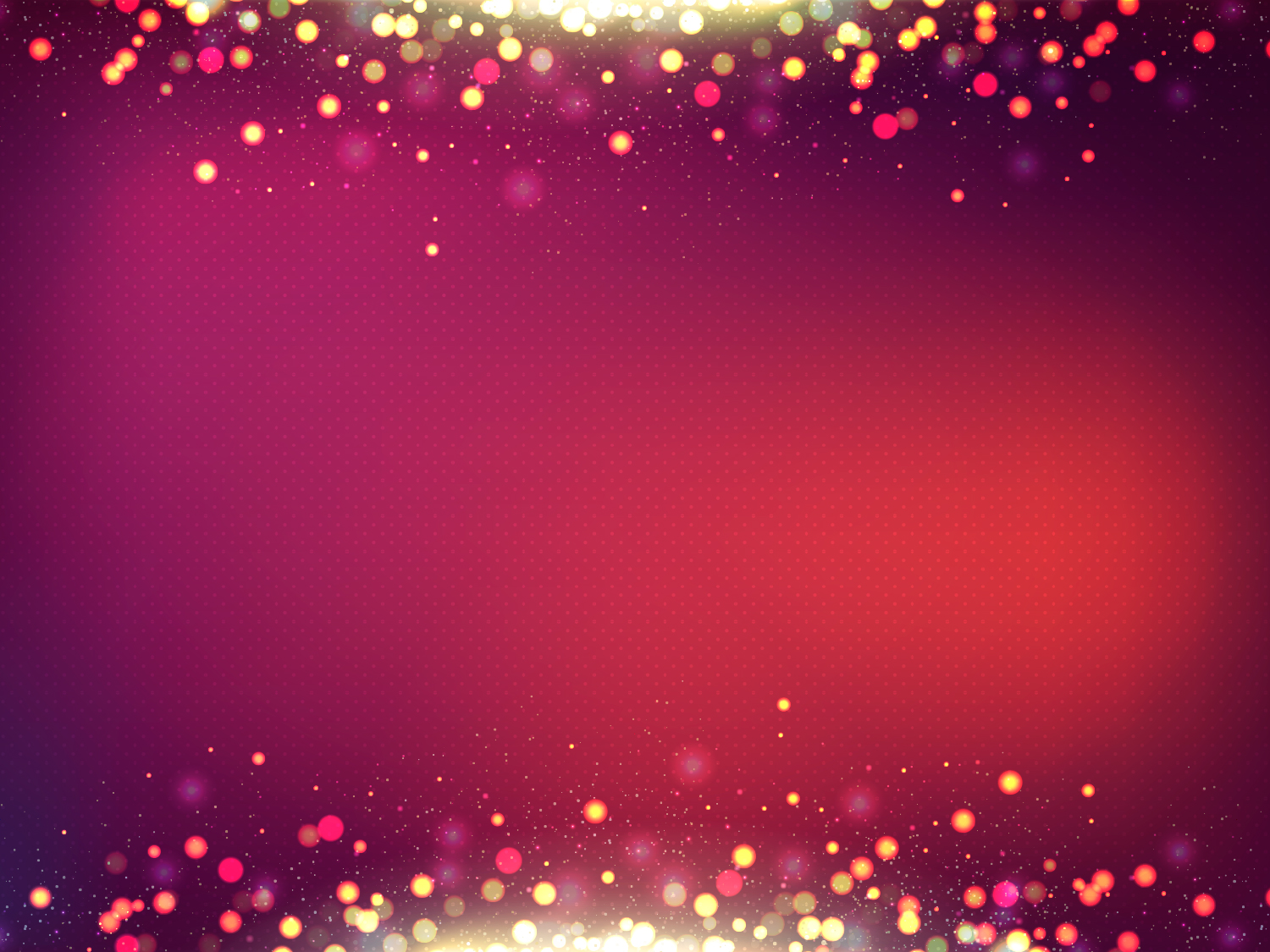 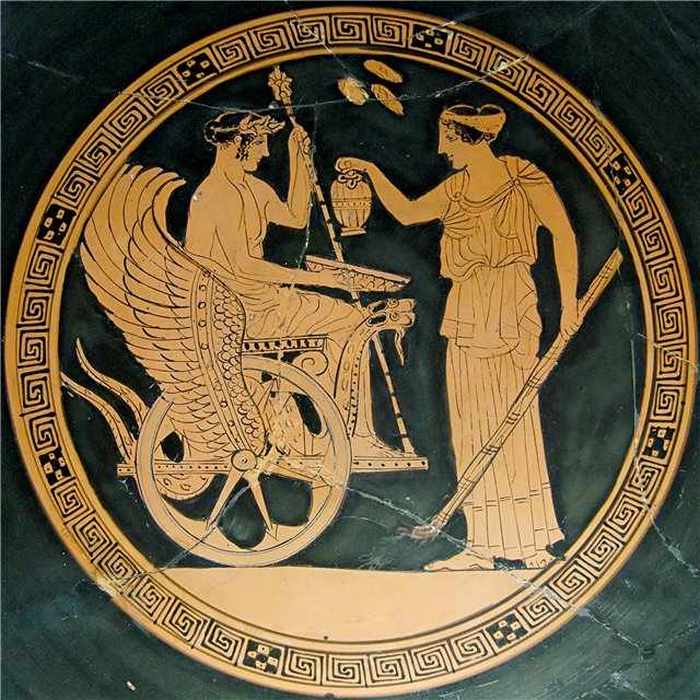 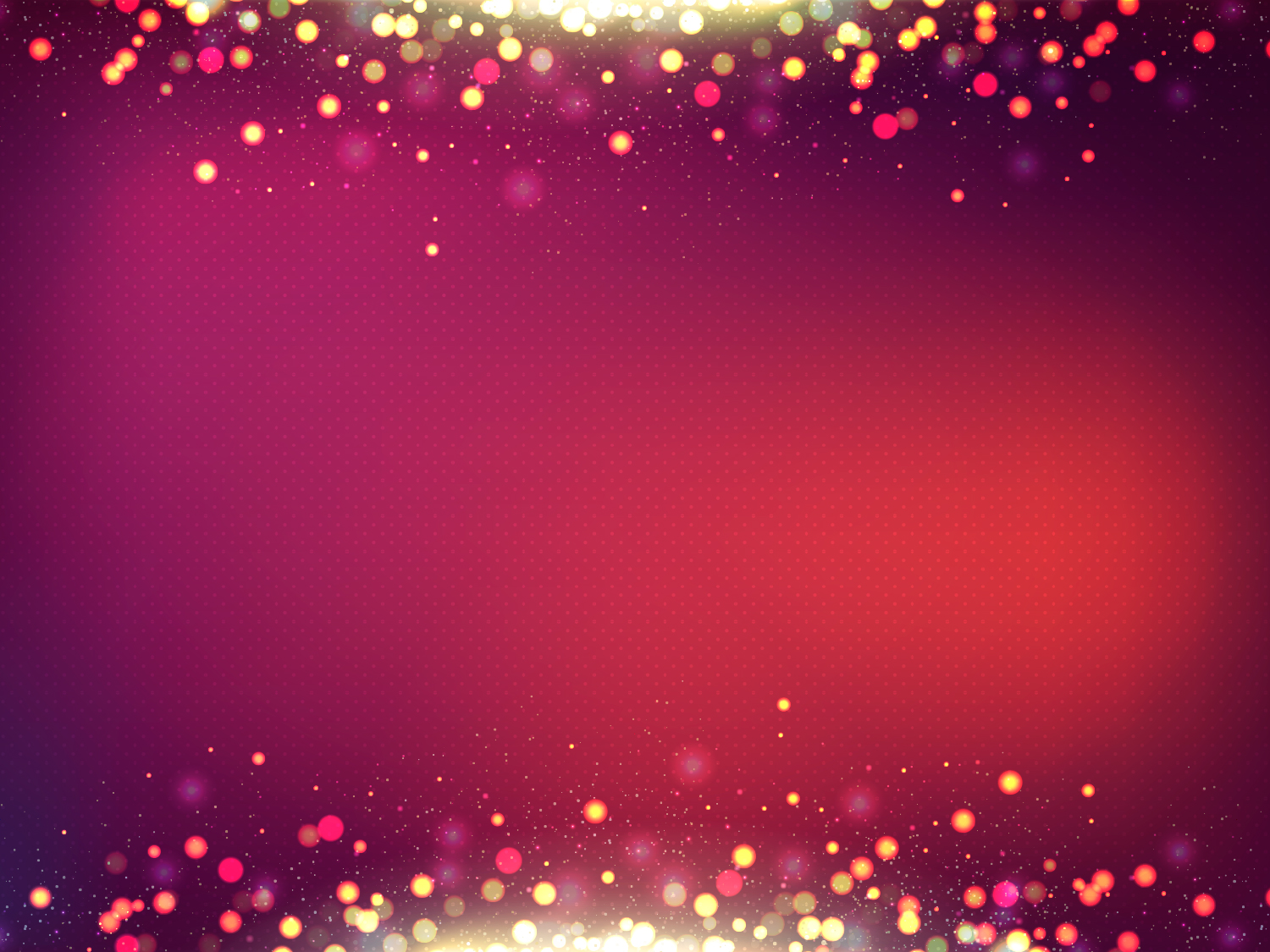 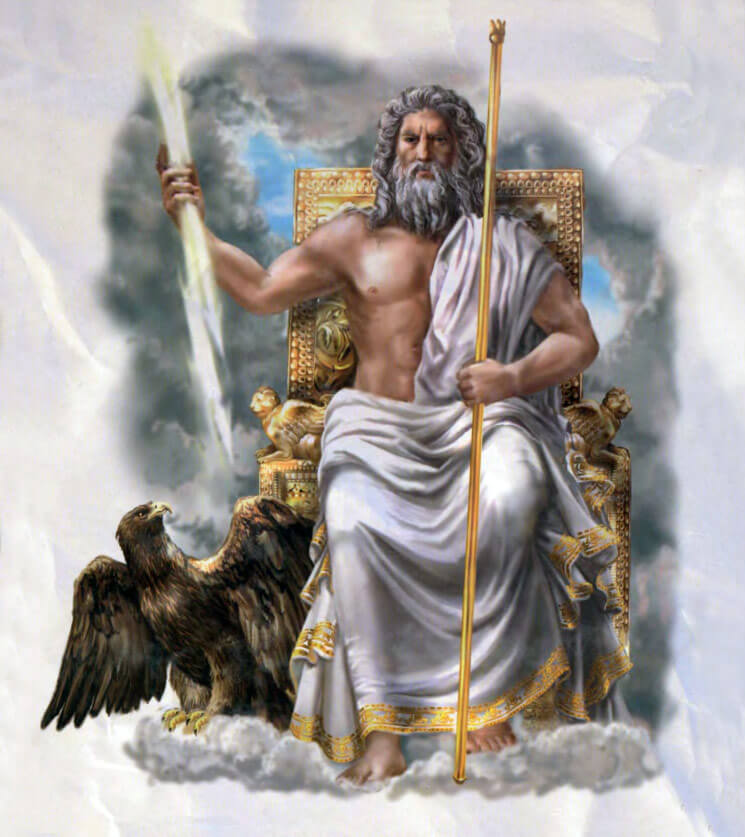 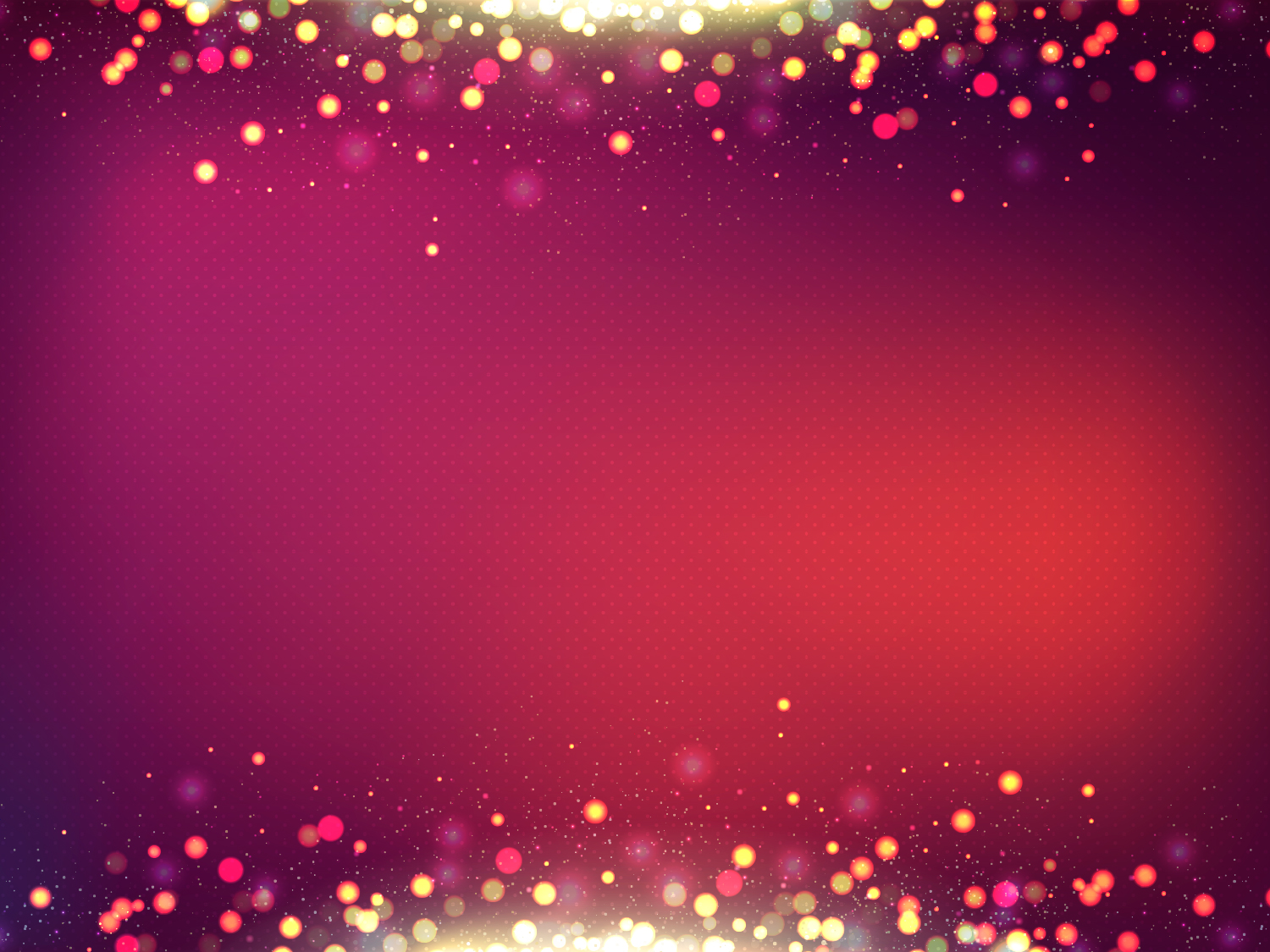 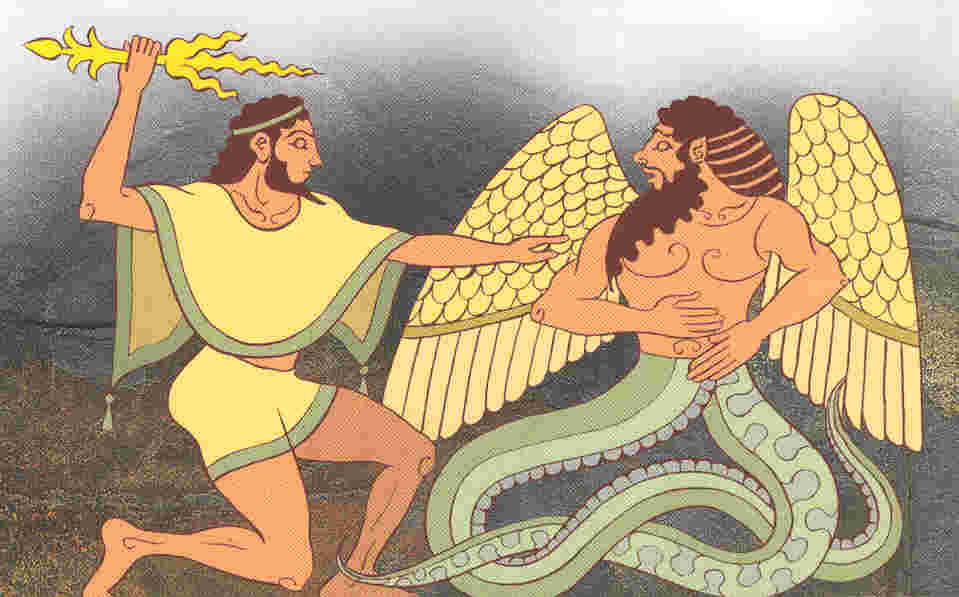 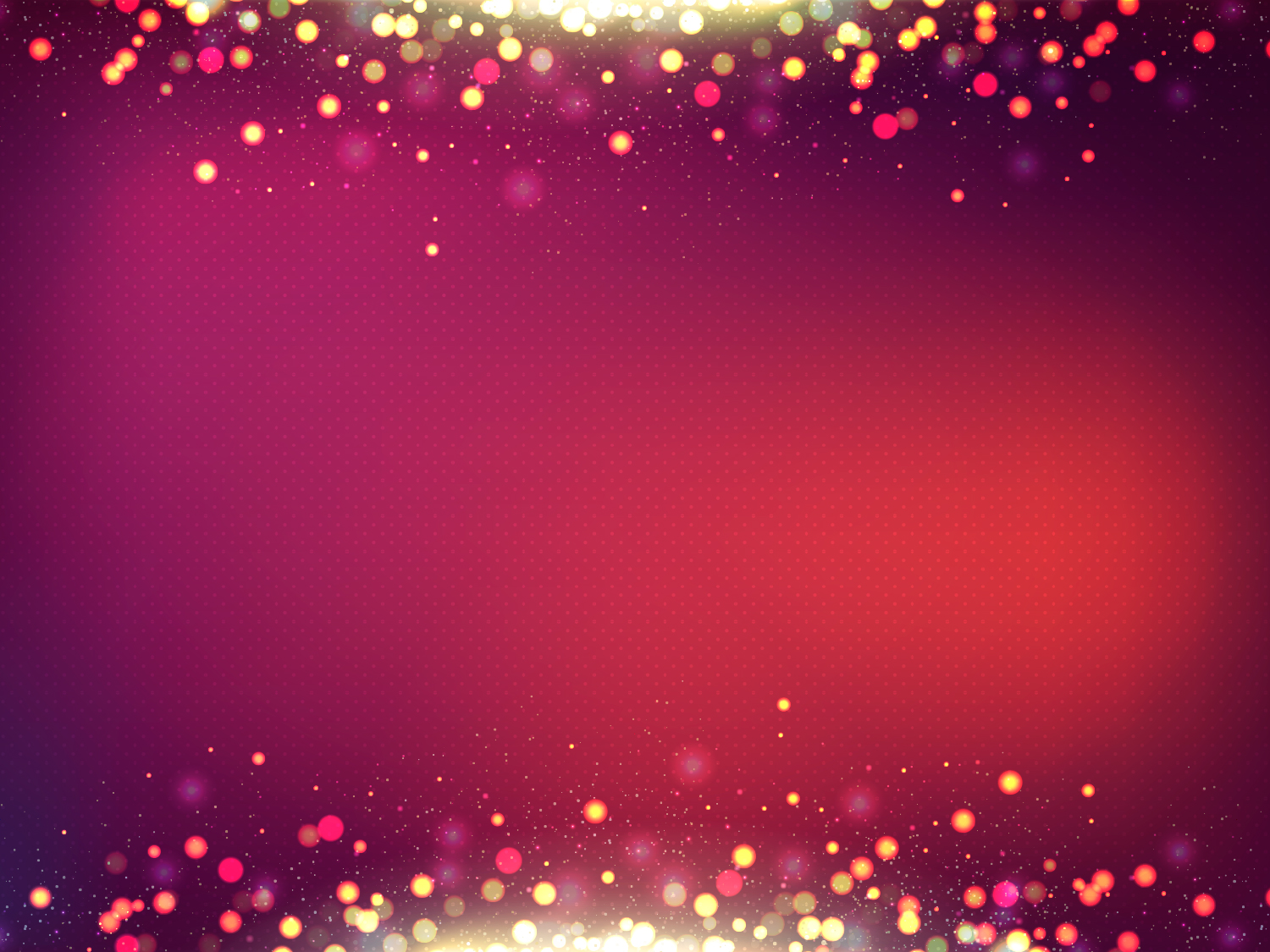 СПАСИБО ЗА ВНИМАНИЕ!